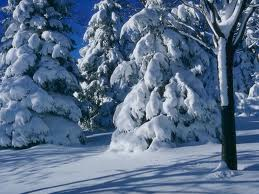 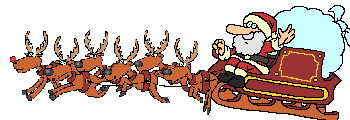 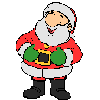 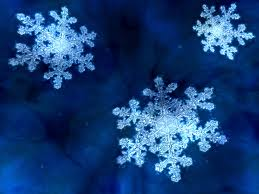 новорічна казкова    подорож
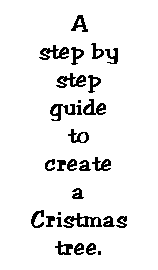 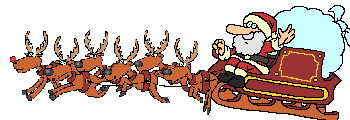 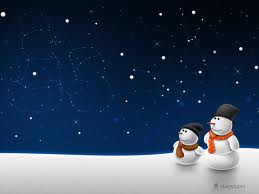 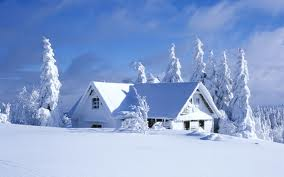 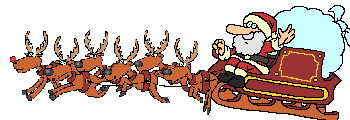 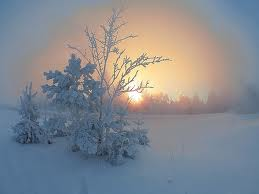 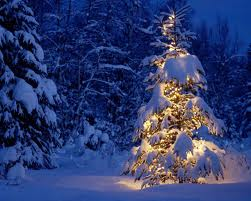 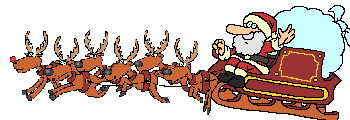 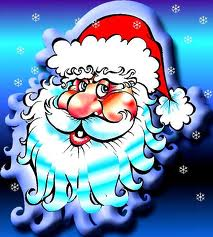 Батьківщина Діда Мороза
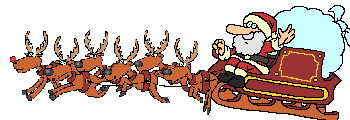 Хлоп ̓ятам – 20 подарунків
  Дівчатам - ?, на 5 більше
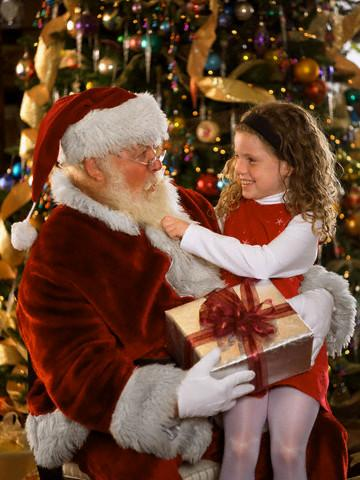 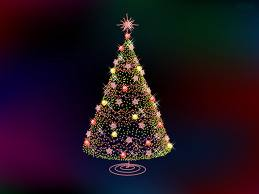 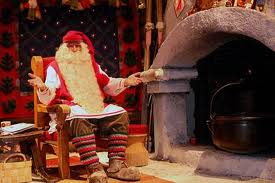 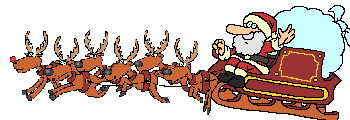 Йолупукки
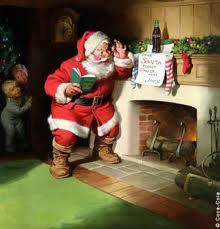 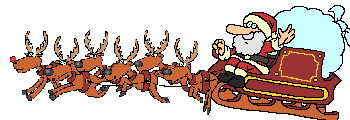 Санта Клаус
хлопцям – 36 п.
       дівчатам  - ? п.
на ? п. більше
56
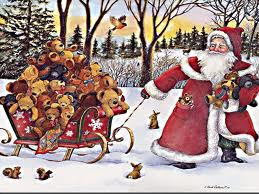 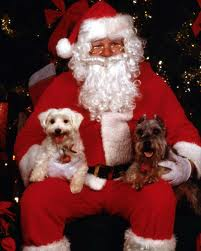 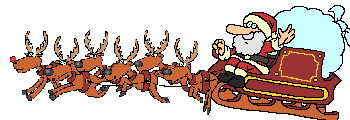 Пер Ноель
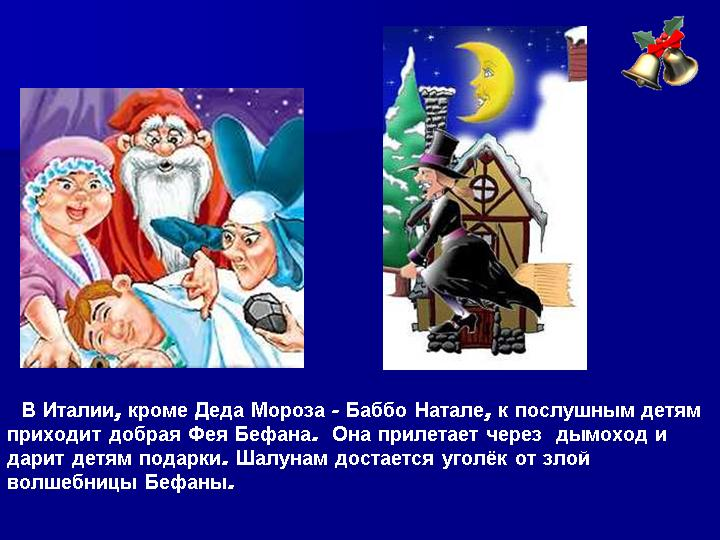 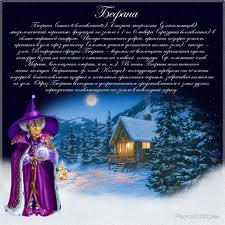 Фея Бефана
Бабо Наттале
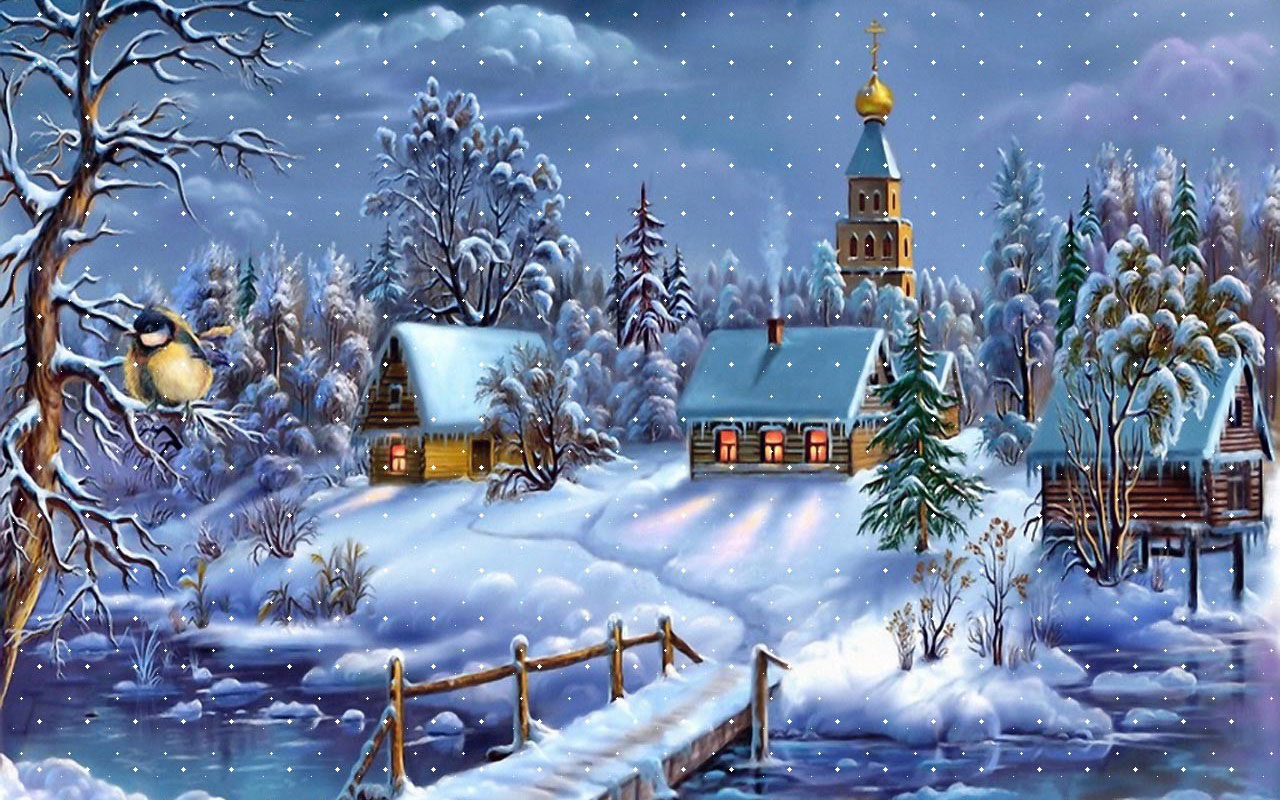 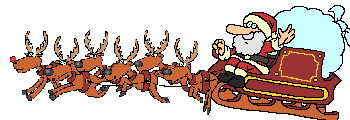 З новим роком !
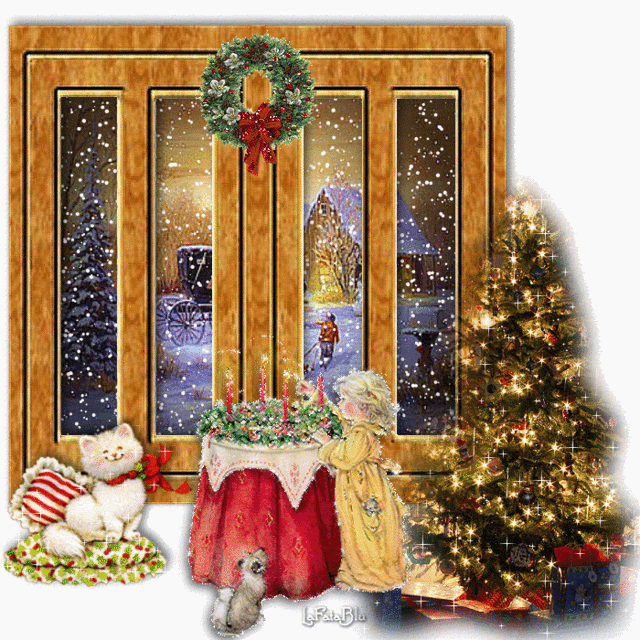